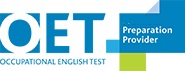 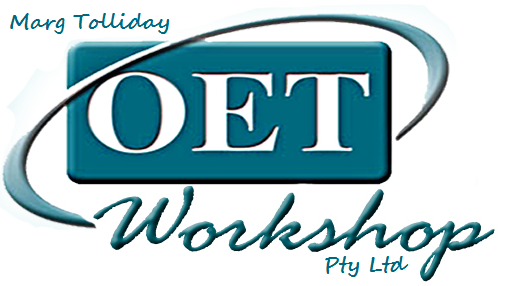 PART A LISTENING – two consultation extracts
Identifying specific information during a consultation;
Two 5-minute consultations.     Your task is to complete the health professional’s notes using the information you hear.

PART B LISTENING – short workplace extracts
Identifying the detail, the gist, an opinion expressed by a health worker.     Six  1-minute  extracts.    Your task is to answer one MCQ for each extract.

PART C LISTENING -  presentation extracts  
You need to follow [understand] a recorded presentation / interview on a range of healthcare topics.  Two 5-minute extracts.  Your task is to answer  six MCQs for each extract – a total of 12 MCQs.
LISTENING
TEST-TAKERS  GUIDE  TO  OET  LISTENING
TEST-TAKERS  GUIDE  TO  OET  LISTENING
OETWORKSHOP’s  GUIDE  TO  OET  LISTENING
PART A READING -  expeditious reading task
Locating specific information from four short texts in a quick and efficient manner.  The four texts are about the same topic. Your task is to answer 20 questions:  matching / sentence completion / short answer questions.

PART B and C READING – careful reading tasks
Six short texts  [100-150 words each].  Could be extracts from policy documents, hospital guidelines, manuals or internal communications [email / memos].  Your task is to answer one 3-option MCQ for each text.

PART C assesses your ability to identify detailed meaning and opinion in two texts on a topic of interest [800 words each]. Your task is to answer eight 4-option MCQs for each text.
READING
In PART A READING  -   You locate specific information from 4 short texts related to a single healthcare topic.      You have 15 minutes to answer 20 questions. 
 
Keep the text booklet open in front of you so that you can see all the texts and the answer booklet at the same time.  You need to be able to move between the texts, quickly and easily.

Use headings and layout of the short texts to get an initial idea of the type of information they contain and how they are organised. 

For short answer and sentence completion questions,  use the statement to find out what type of information you need and decide which of the short texts is likely to contain that information.  Then navigate to the relevant part of the text.

Spelling is important.  Incorrectly spelt answers do not receive any marks.
TEST-TAKERS  GUIDE  TO  OET  READING
TEST-TAKERS  GUIDE  TO  OET  READING
In PART B READING  -   You answer one-MCQ for each of the 6 short texts. Combined time for Part B and Part C reading is 45 minutes.

Read the contextual information for each text to help you understand the purpose and audience of the content.

Read each answer option carefully and scan the text for evidence to support this option being correct or incorrect

Manage your time carefully.  You should aim to spend the majority of the 45 minutes on Part C
Mark your answers on the Question Paper by filling in the circle using a 2B pencil


DO NOT fill in more than one circle for each short text.  The scanner will not be able to recognise your answer and you will not receive any marks for that particular question.
TEST-TAKERS  GUIDE  TO  OET  READING
In PART C READING  -   You answer eight-MCQs for each of the 2 longer texts. Combined time for Part B and Part C reading is 45 minutes.

There are no thematic links between the two texts:  focus on one text at a time

Read questions carefully:  look out for key words

Consider each option and explain to yourself what makes each one right or wrong

Mark your answers on the Question Paper with a 2B pencil

DON’T  get stuck on one question – don’t waste time – come back to the question at a later time
DO NOT fill in more than one circle for each short text.  The scanner will not be able to recognise your answer and you will not receive any marks for that particular question.
SUMMARY
PART A LISTENING – 2 x 5 min. consultations – fill in missing information after listening to each consultation
PART B LISTENING – 6 x 1.5 min. extracts.  1-MCQ for each extract. = 6 MCQs
PART C LISTENING -  2 x 5-6 min. extracts.  6-MCQs per extract – total of 12 MCQs

PART A READING – Find & fill in specific information from 4 short texts
PART B READING -  6 short texts (100 words ea). One 3-option MCQ /short text;– a total of six 3-option MCQsPART C READING -  Locate specific detailed information from 2-longer texts [different topics]  800 words each text Answer eight 4-option MCQs/text;   a total of  sixteen 4-option MCQs
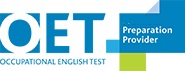 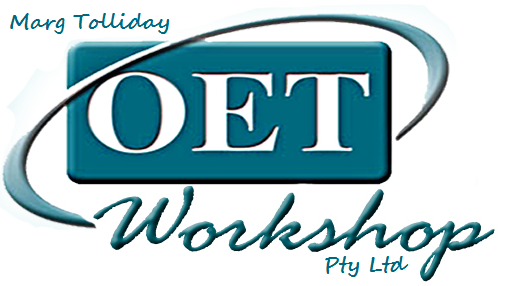 Email:      info@oetworkshop.com
Website:  www.oetworkshop.com
Cell:          0406 587 936
If calling from overseas:
                  61 406 587 936
Skype:       I.D.   marg.tolliday